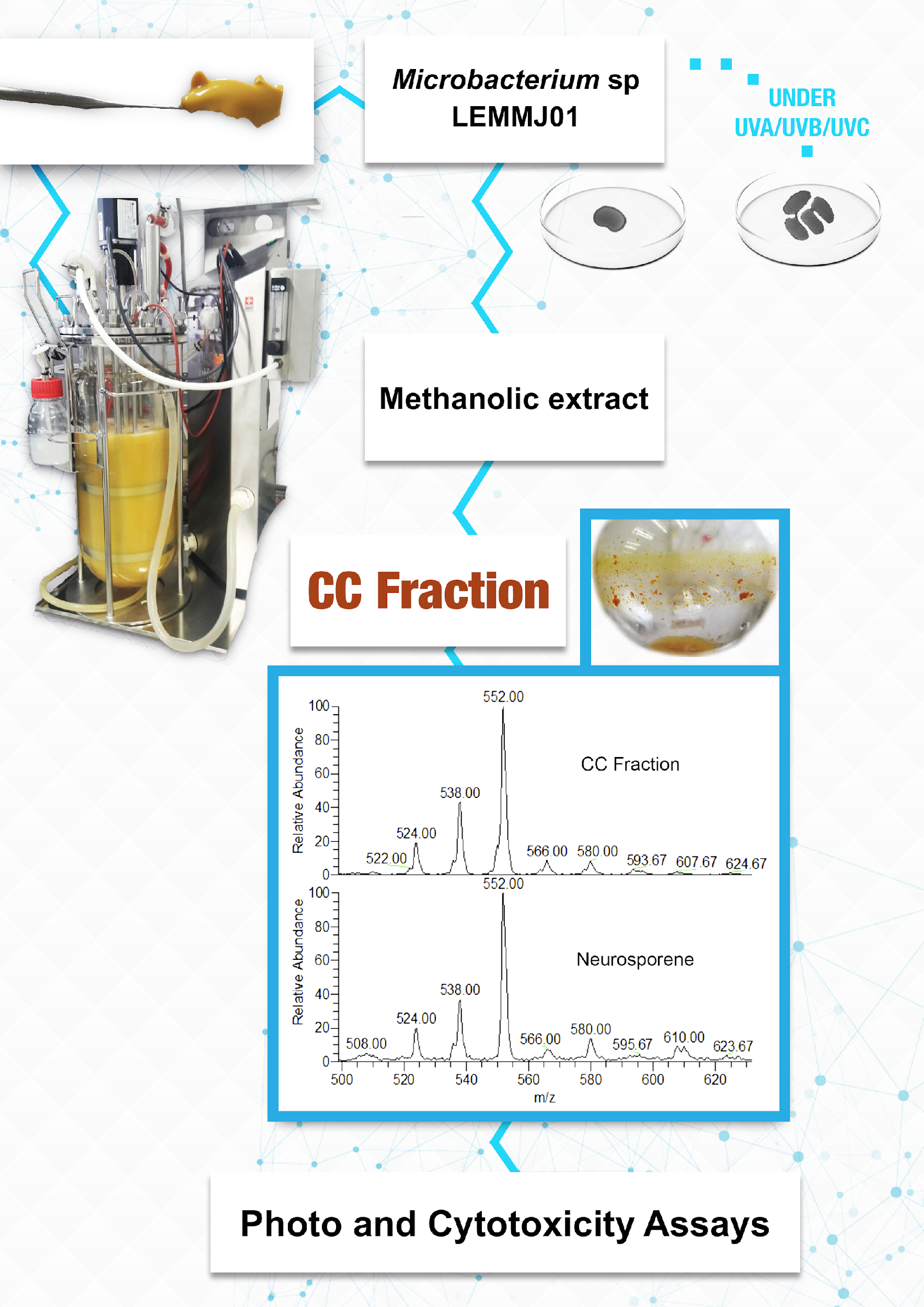 Graphical art of part of the Methods used in this work.